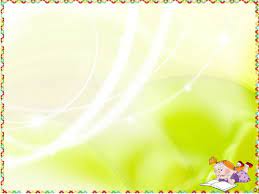 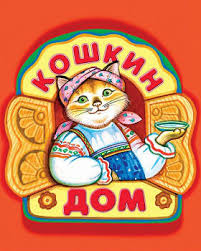 Инсценировка сказки
Про богатый кошкин домМы и сказку поведем.Посиди да погоди —Сказка будет впереди!
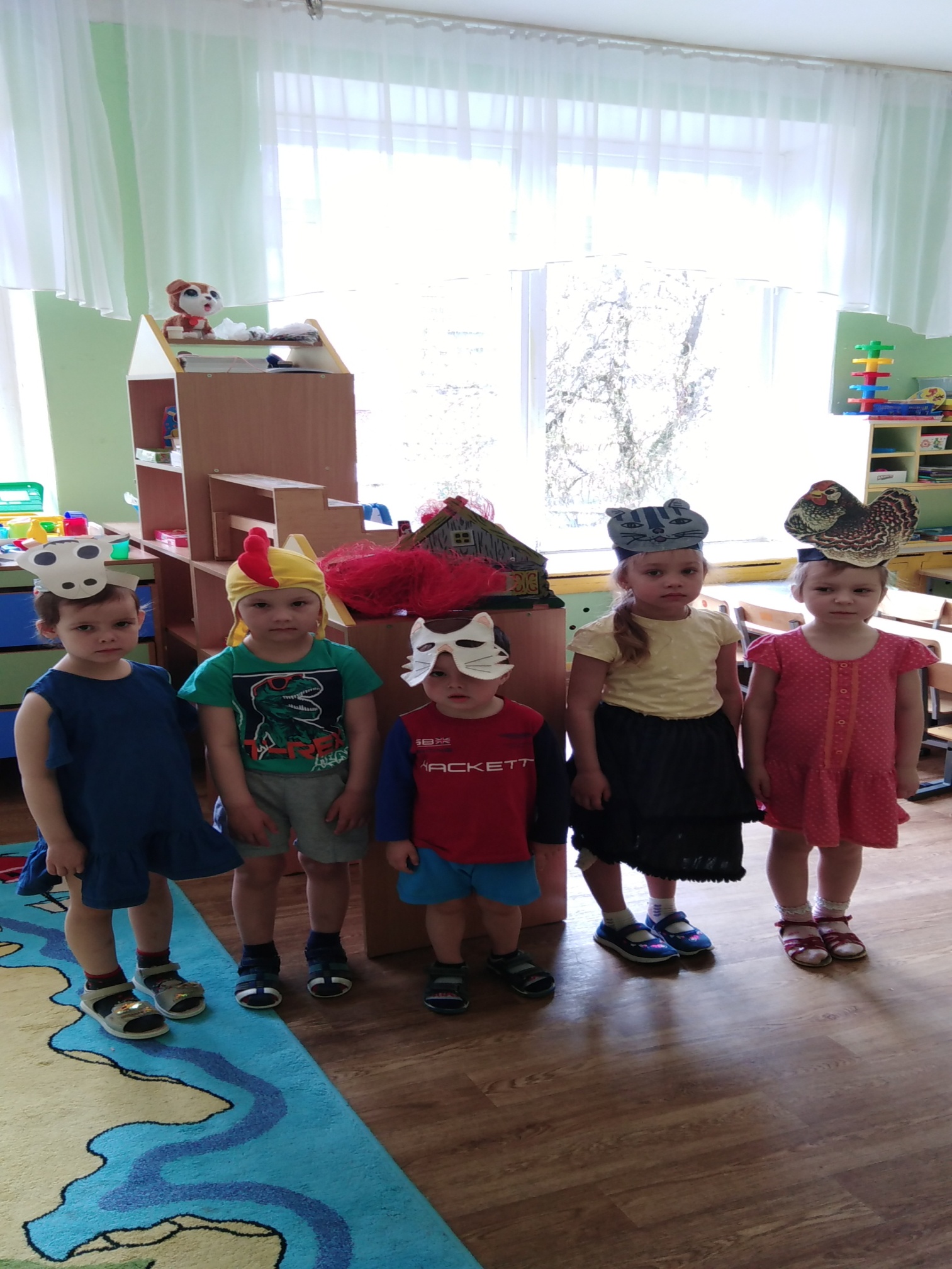 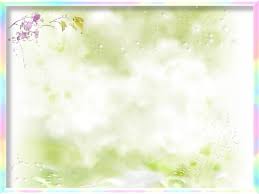 Тили-тили-тили-бом!Был у кошки новый дом.Ставенки резные,Окна расписные.А кругом — широкий двор,С четырех сторон забор.
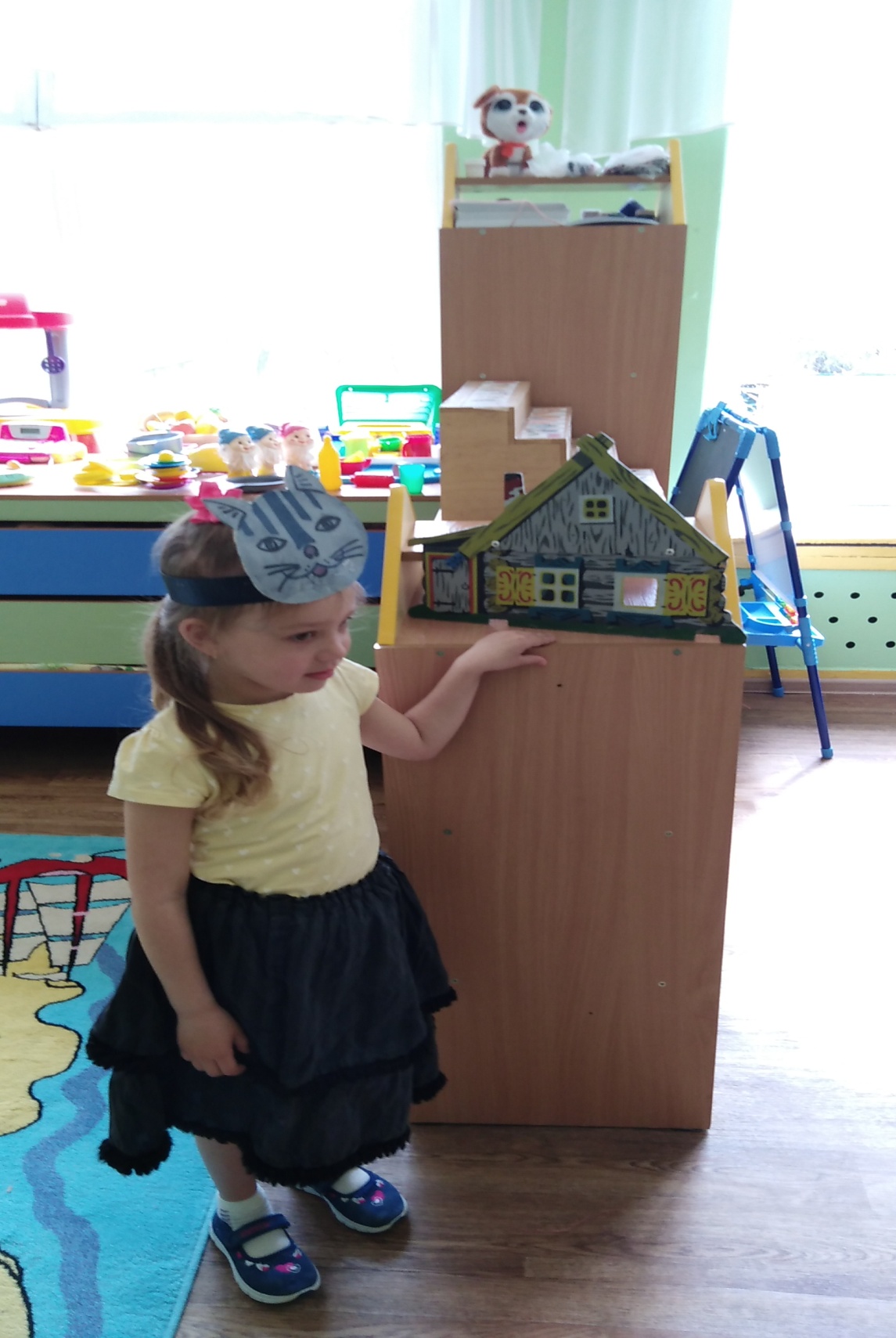 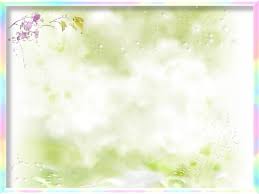 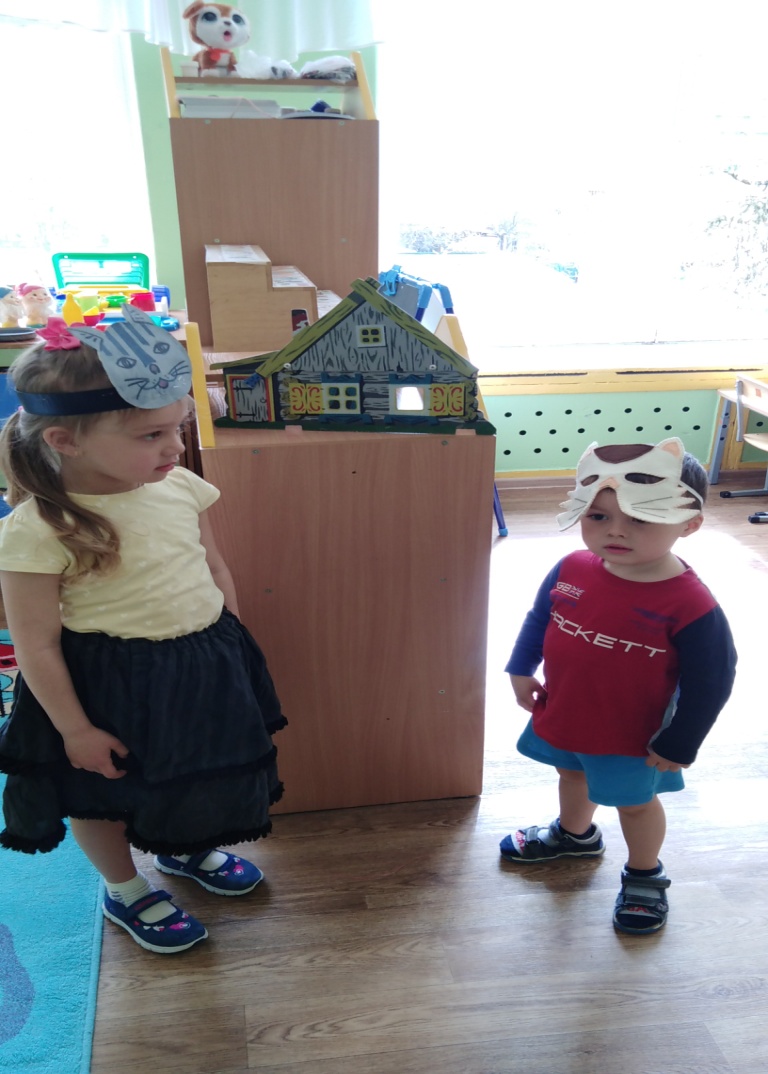 Вот пришли к богатой теткеДва племянника-сиротки.Постучались под окном,Чтобы их впустили в дом.
Тетя, тетя кошка,Выгляни в окошко!Есть хотят котята.Ты живешь богато.Обогрей нас, кошка,Покорми немножко!
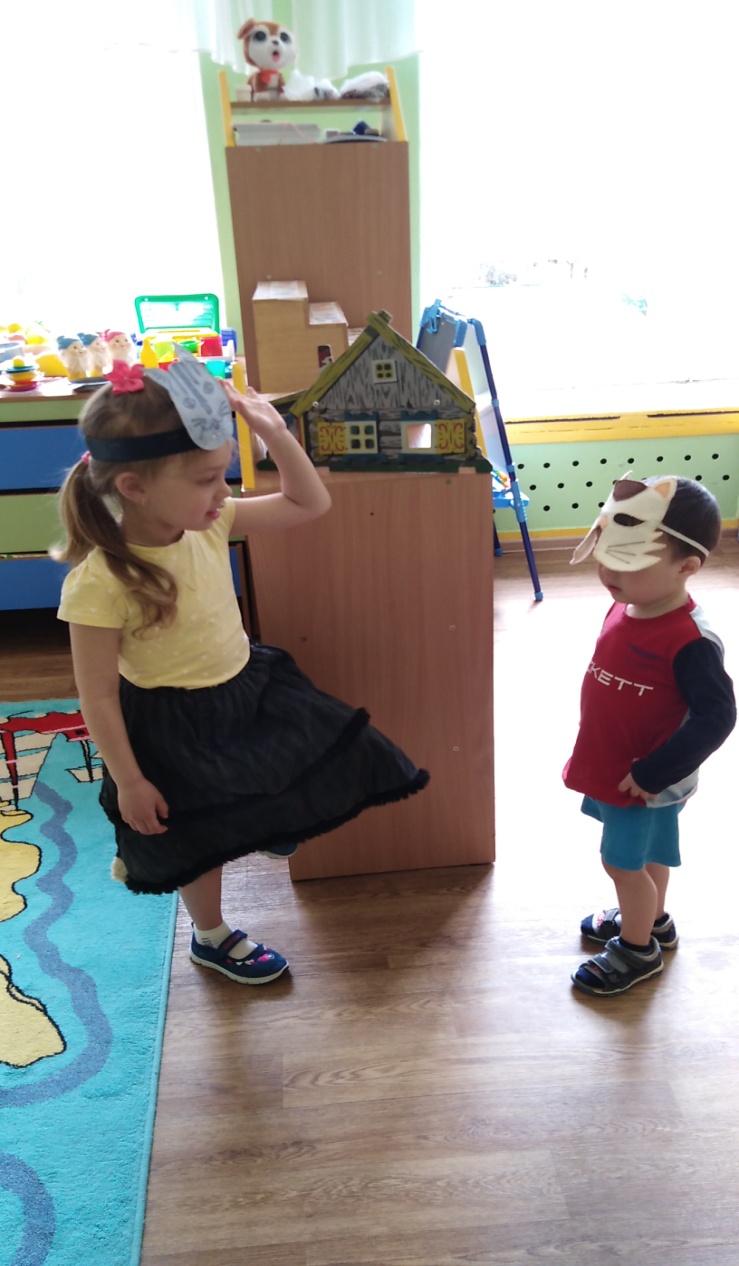 Пошли вы, попрошайки!Небось хотите сливок?Вот я вас за загривок!
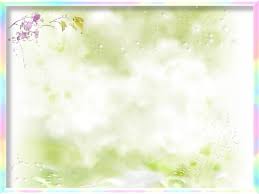 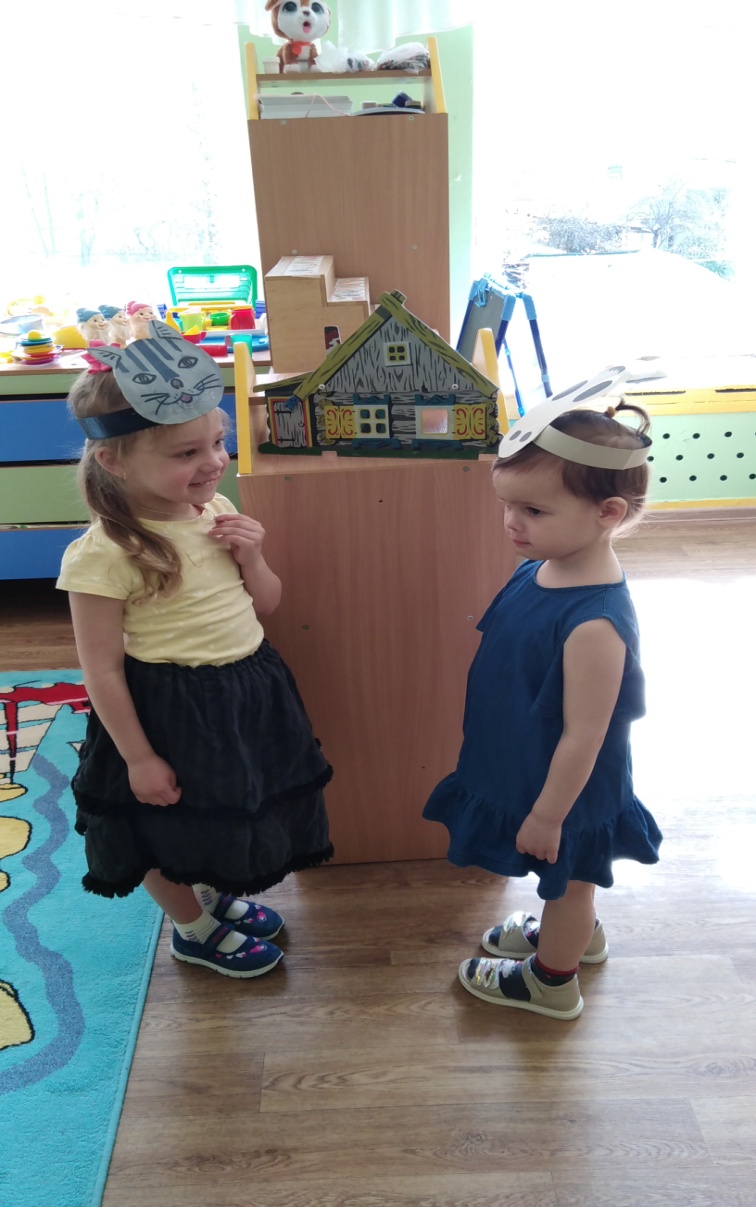 К богатой кошке гость пришел,Известный в городе козел
Козел Козлович, как дела?Я вас давно к себе ждала!
Кошка
Привет мой Пете-петушку!
Петух
Благодарю! Кукареку!
Кошка
А вас, кума-наседка,Я вижу очень редко.
Курица
Ходить к вам, право, нелегко —Живете очень далеко.Мы, бедные наседки, —Такие домоседки!
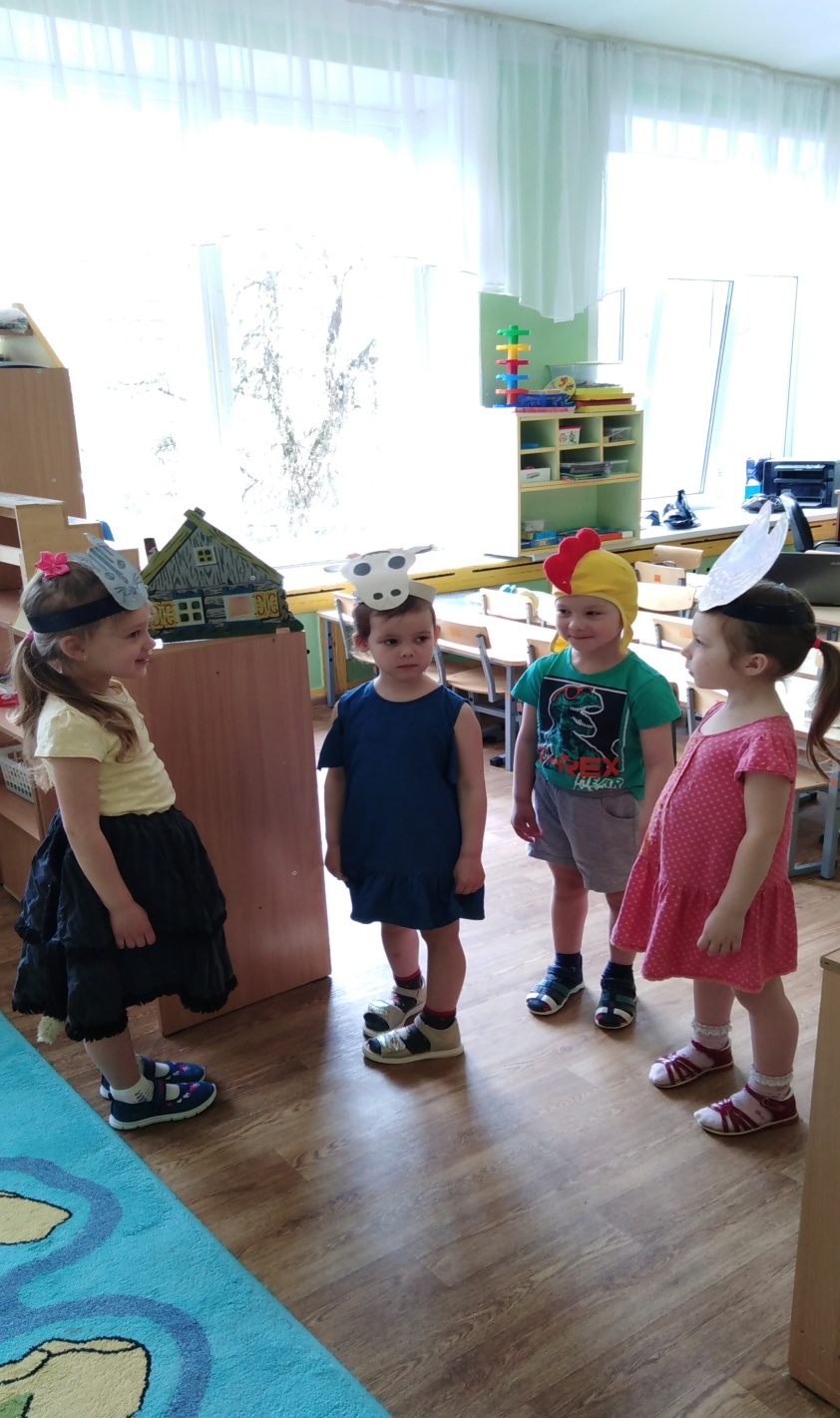 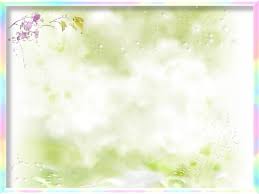 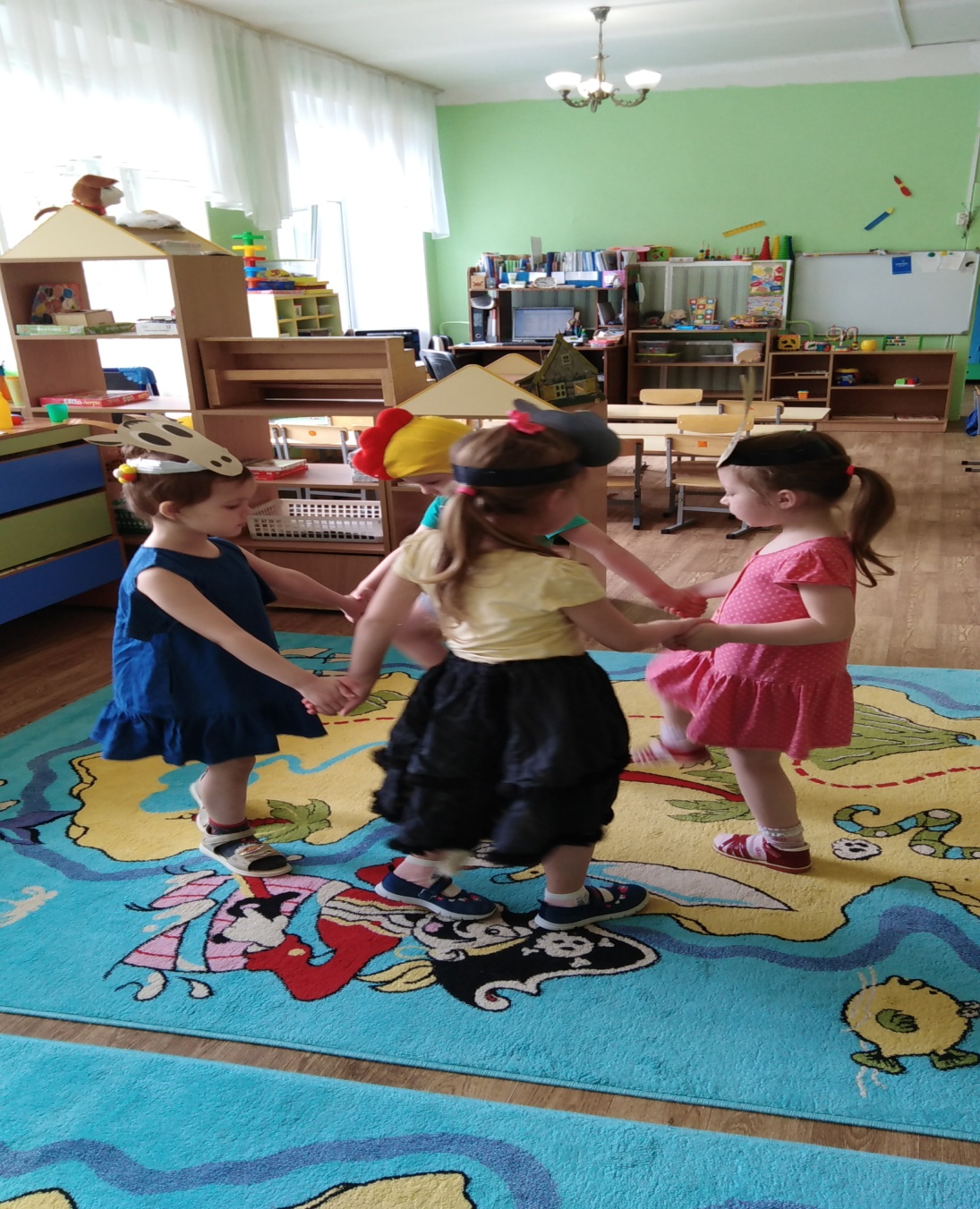 Не могу же я, простите,Угодить вам всем зараз.Вы пляшите что хотите,Лишь бы был веселый пляс.
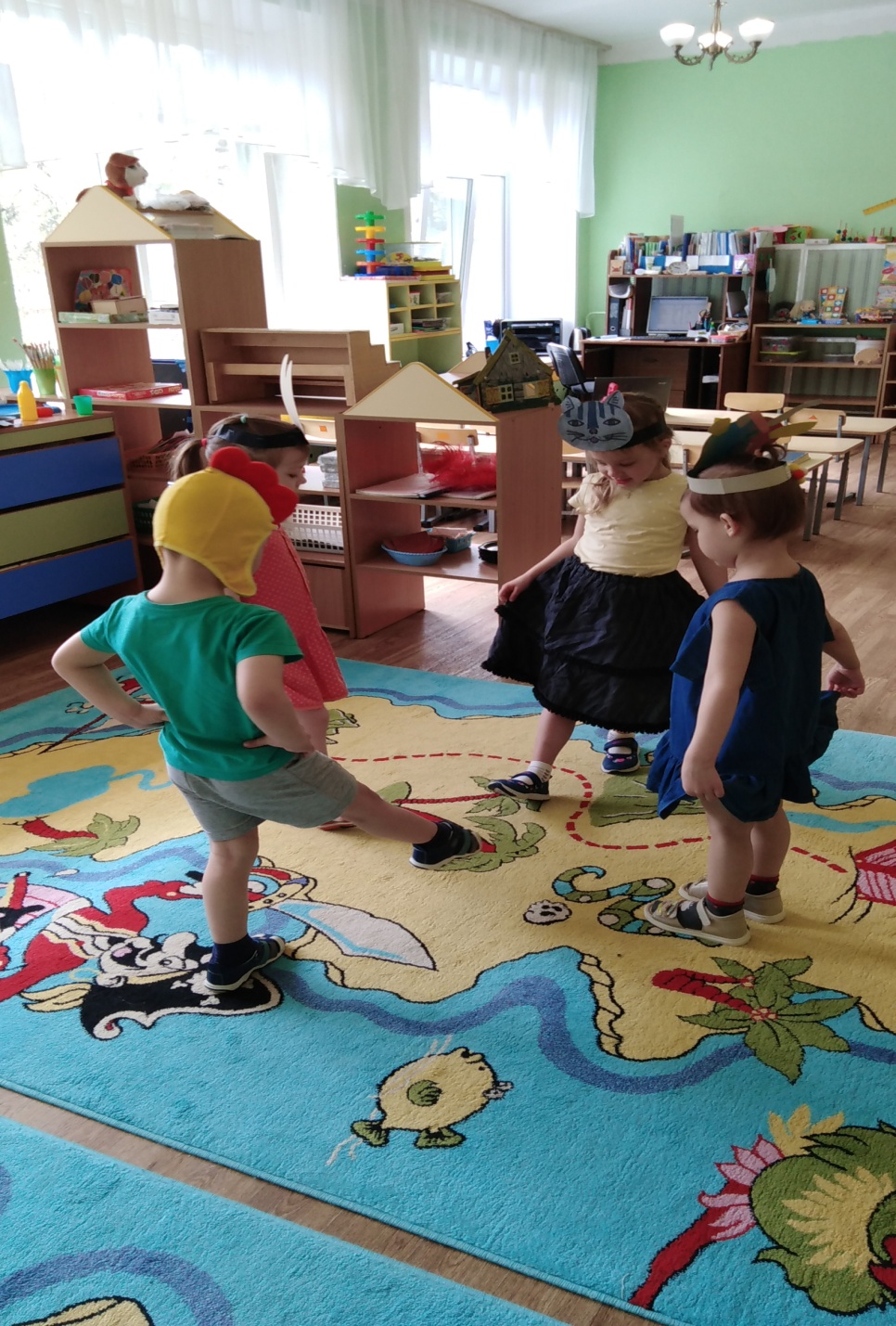 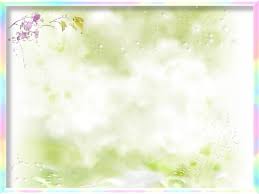 Словечко за словечком —И снова разговор,А дома перед печкойОгонь прожег ковер.
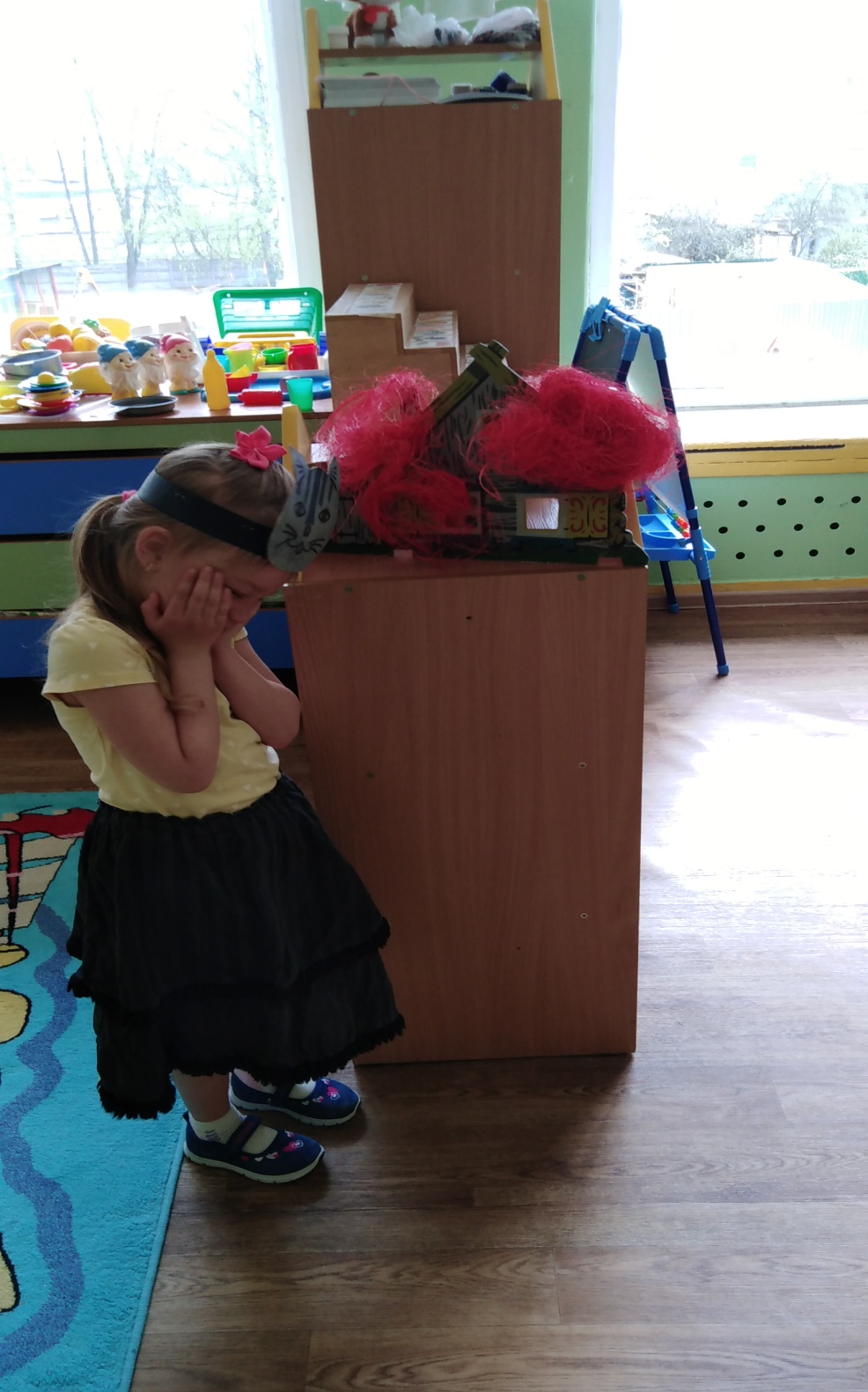 Тили-тили,Тили-тили,Тили-тили, тили-бом!Загорелся кошкин дом!Загорелся кошкин дом,
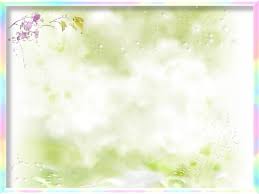 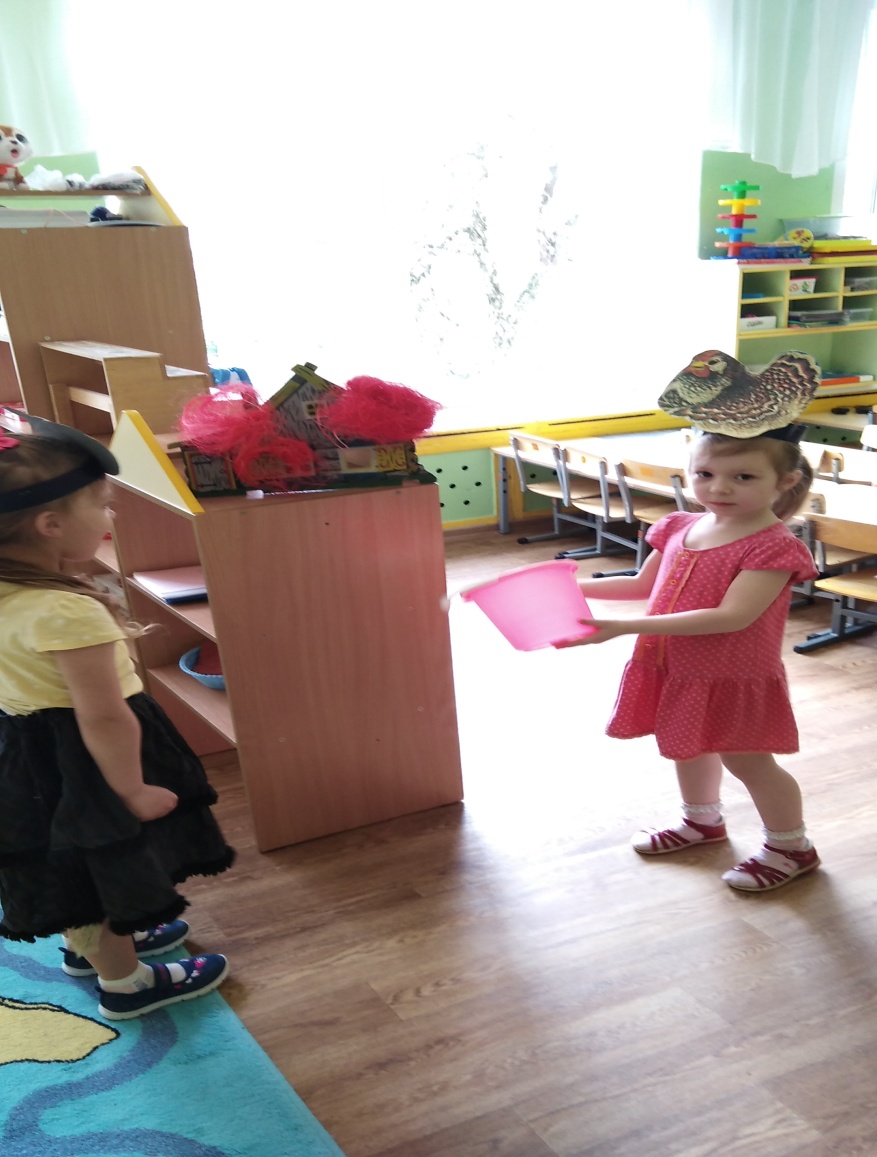 Бежит курица с ведром.
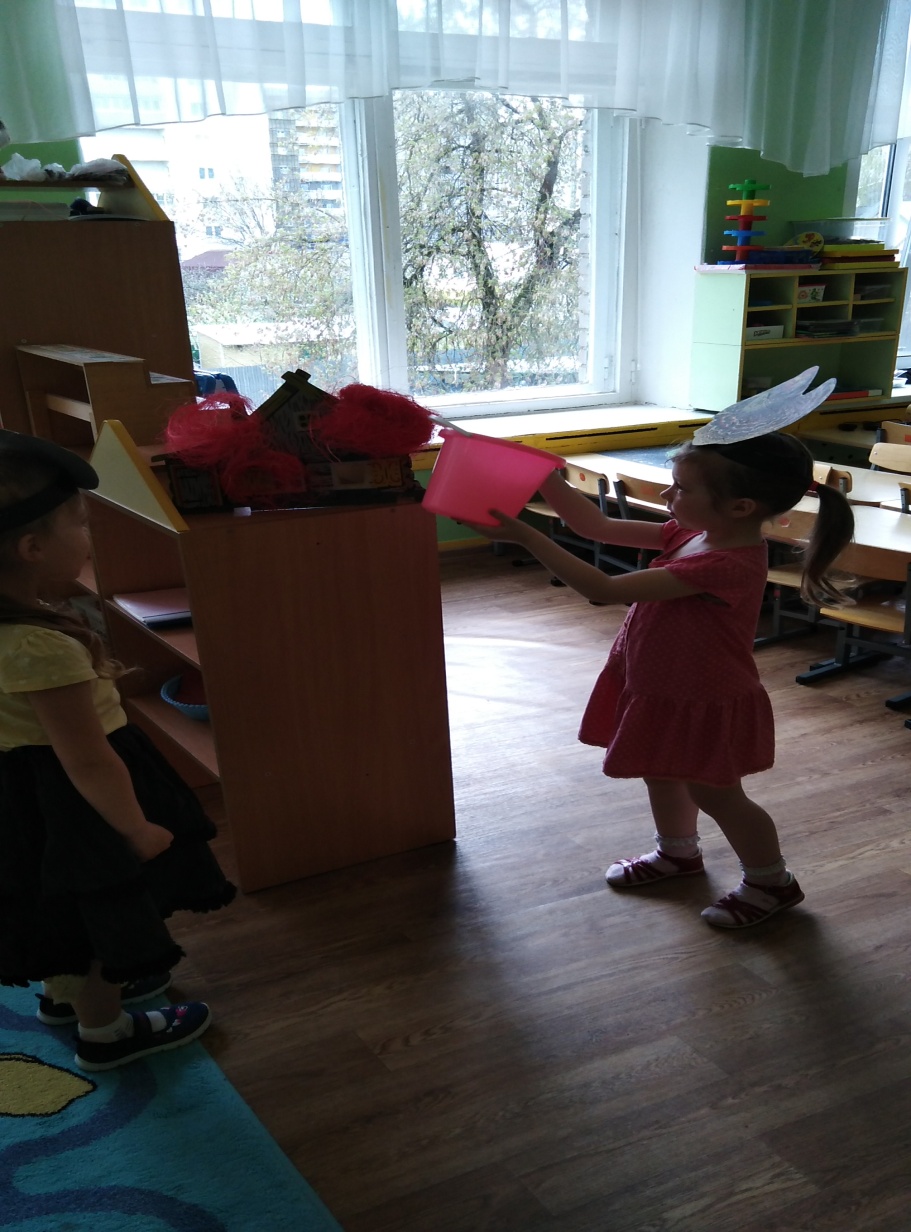 Поливает кошкин дом
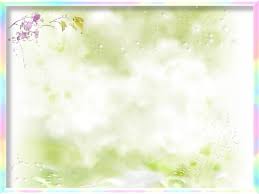 Тили-тили-тили-бом!
Будем строить новый дом.
Приходите в гости!
Вот и рухнул кошкин дом!
Погорел со всем добром!
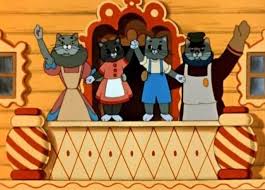